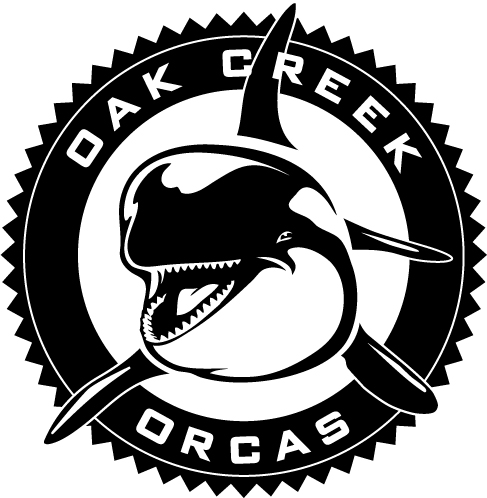 Oak Creek Orcas
Welcome ISL Season 2016
[Speaker Notes: Rippling Water
(Basic)

Note: This video template is optimized for Microsoft PowerPoint 2010.
In PowerPoint 2007, video elements will play, but any content overlapping the video bars will be covered by the video when in slideshow mode.
In PowerPoint 2003, video will not play, but the poster frame of the videos will remain in place as static images. 
The video:
Plays automatically after each slide transition.
Is 15 seconds long.
Seamlessly loops for infinite playback.
To add slides or change layout:
To add a new slide, on the Home tab, in the Slides group, click the arrow under New Slide, then click under Motion Background Theme, then select the desired layout.
To change the layout of an existing slide, on the Home tab, in the Slides group, click Layout, then select the desired layout.
Other animated elements:
Any animated element you insert will begin after the slide transition and the background video has started.

Layouts with video effects:
The “(Green) Title and Content” and “(Purple) Title and Content” layouts are creating by using a color overlay on the video.
With the video selected, under Video Tools, on the Format tab, in the Adjust group, select Color and choose Teal, Accent Color 6 Light (third row, seventh option from left) or Periwinkle, Accent Color 5 Light (third row, sixth option from left).]
Orcas - A Fun Summer League
Our mission is to introduce and promote the sport of swimming to the children of Oak Creek.  We make swimming fun while teaching kids solid fundamentals, camaraderie and sportsmanship while instilling pride in our team & community.
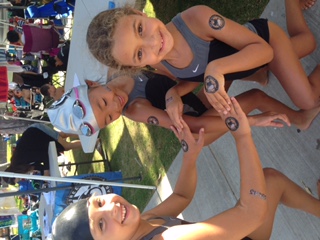 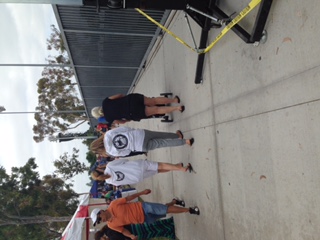 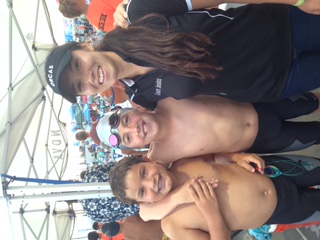 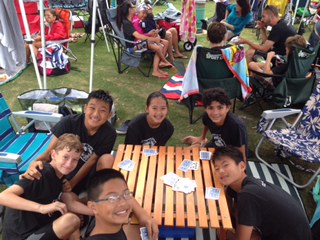 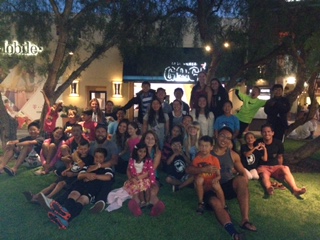 Coaches
Meet our Coaches
Head Coach Trey Titus
Assist. Head Coach Jessica Wu-Woods

Kara Gilchrist
Tyler Mura
Jenna Wu
Daniel Yi

Macy Bernstein
Ryan Chien
Sammi Lee
Alliyah Lougee
Kailie Michalak
Madi Reed
Cathy Choi
Izzy Eyre
Taryn Franzen
Nick Krolikowski
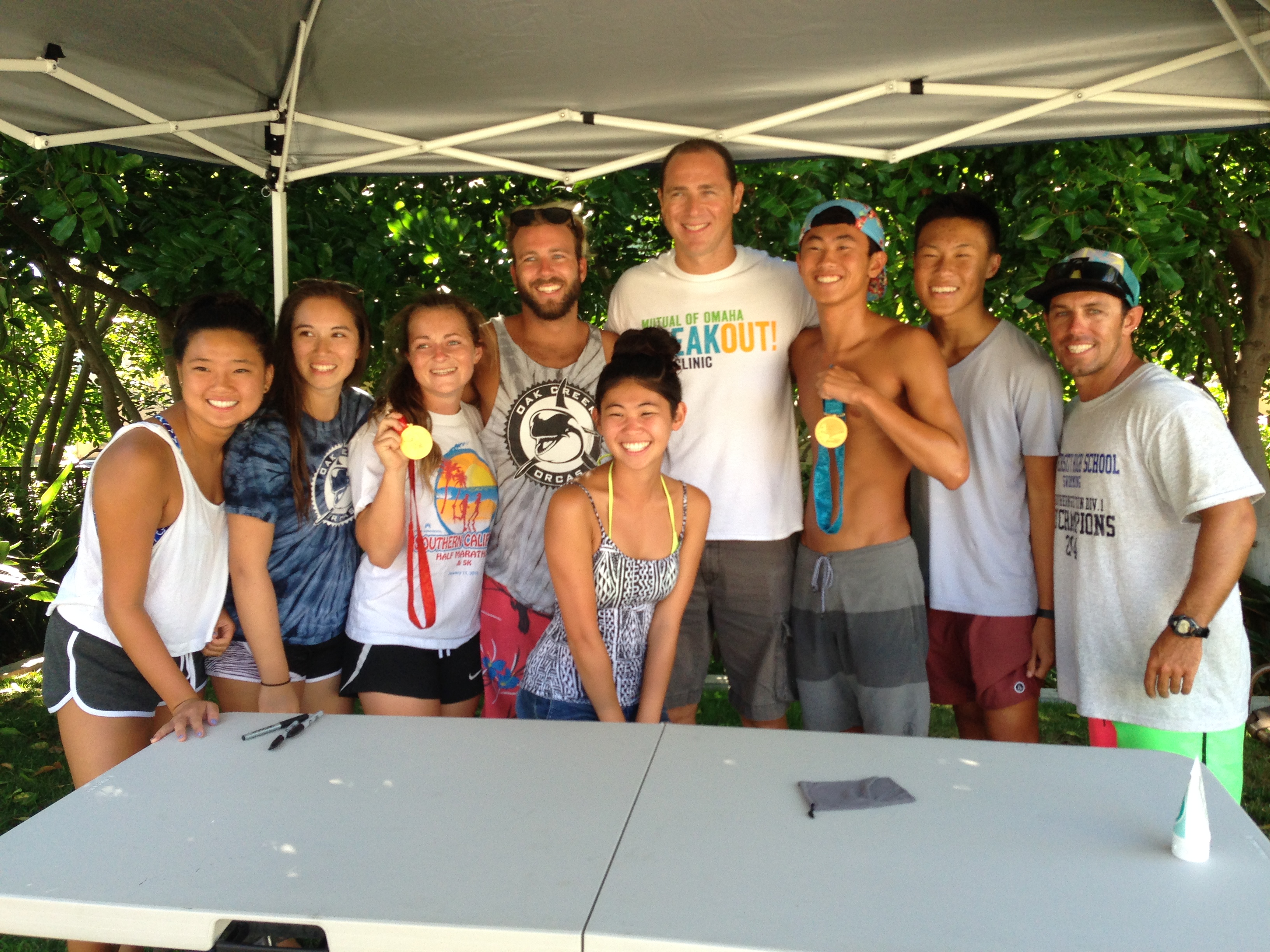 Look how far our Coaches have come…
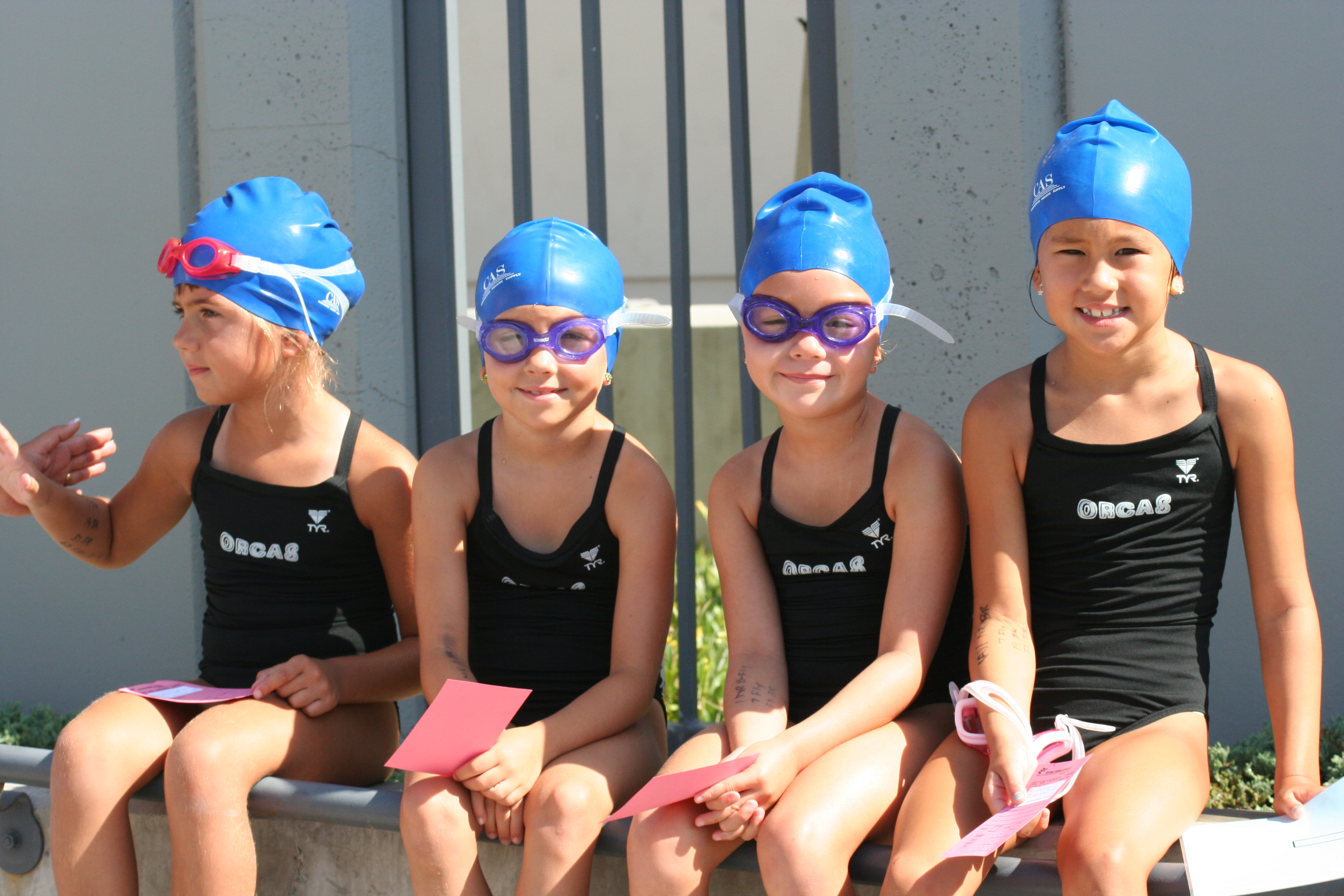 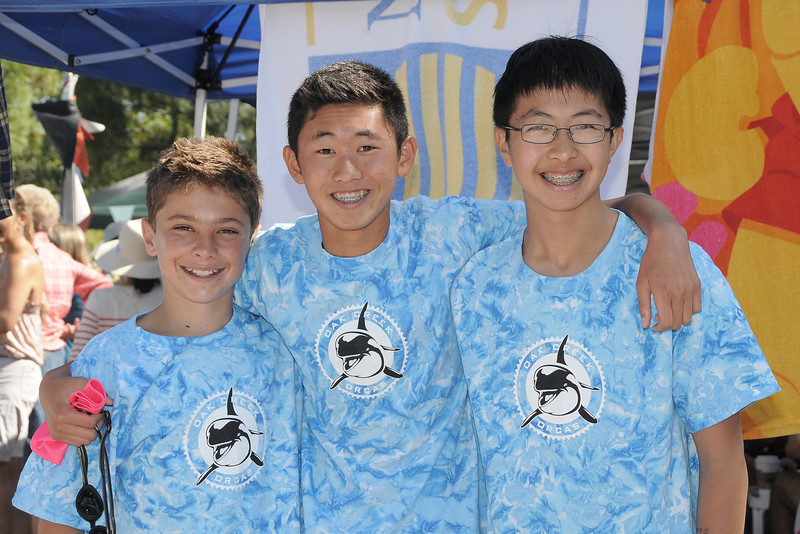 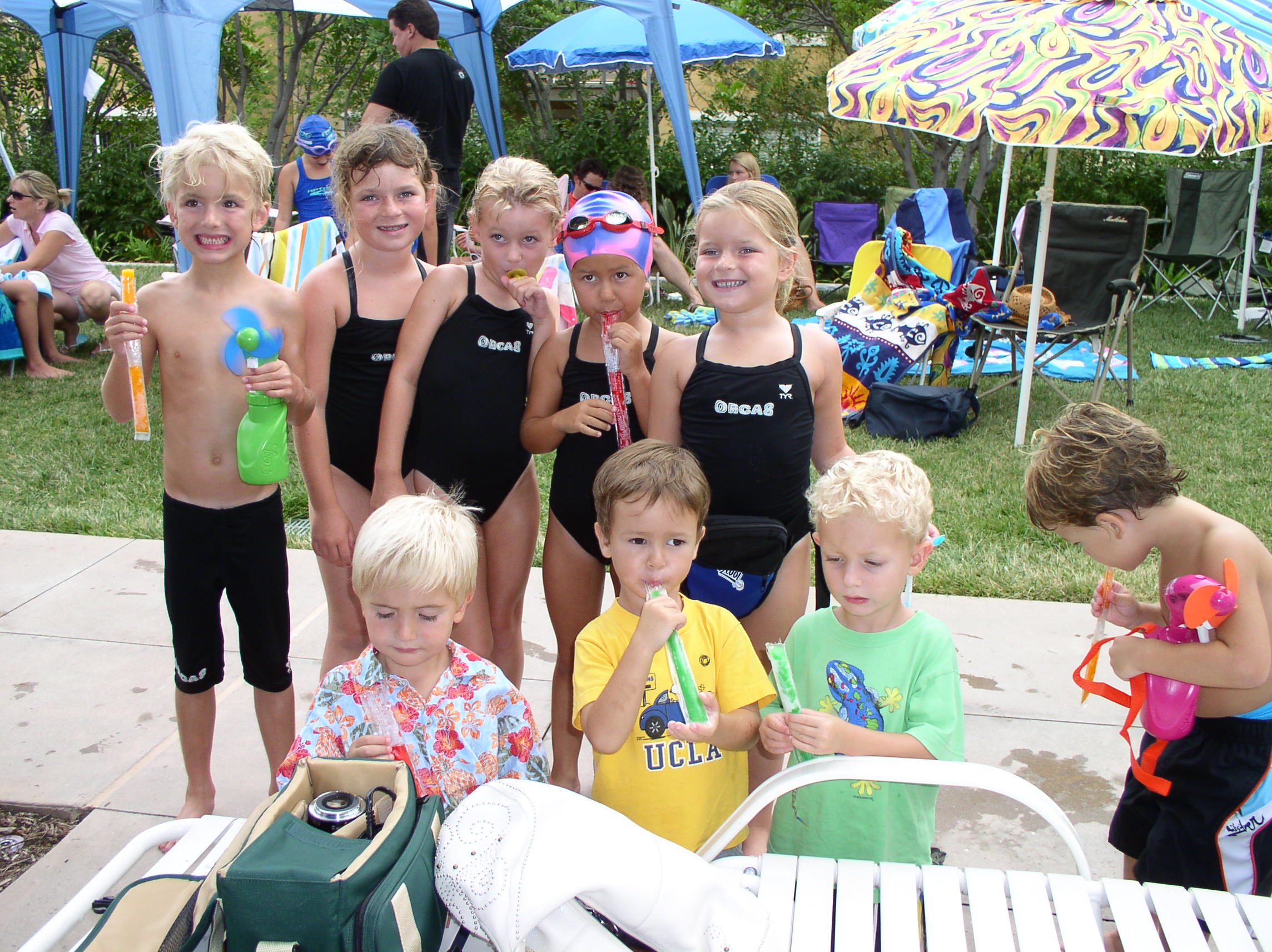 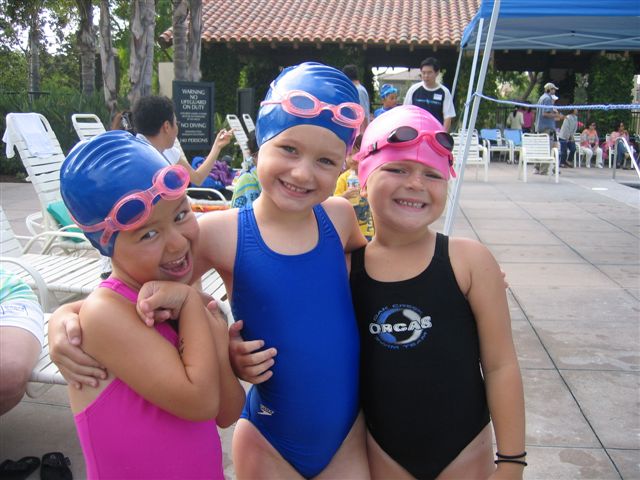 Meet Trey!For all new swimmers & parents
May 23, 2016 at the Royal Oak Pool at 6PM
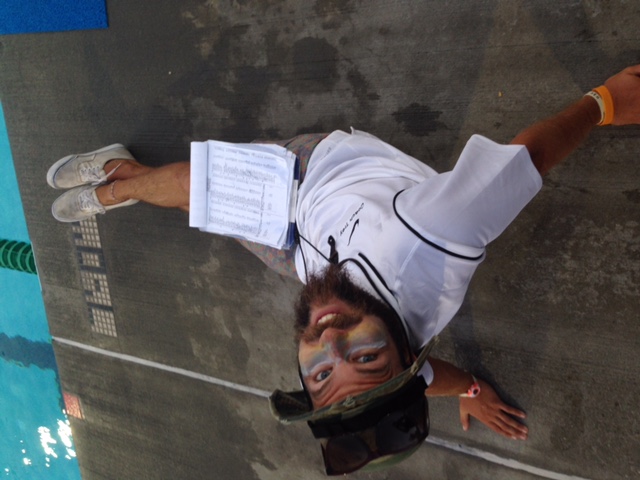 Our Board Members & committee Members
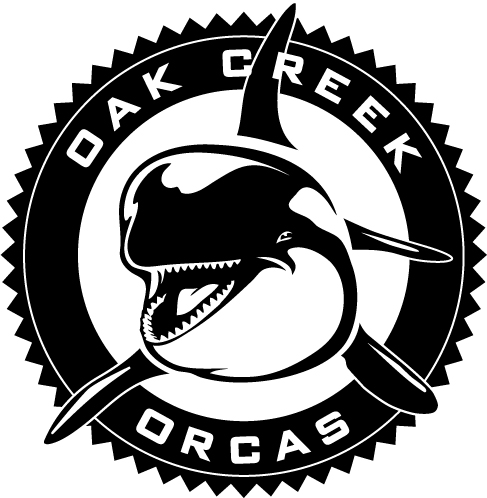 Communication:Web & Text (Rakhee)
THE WEBSITE! www.oakcreekorcas.org :

Your Login is your email address
Email updates sent through the site.  
Update emergency contact numbers and physicians numbers 
Add your SMS number and identify your carrier  
Text alerts sent ONLY to your SMS number
Like us on Facebook: Macy Bernstein, Facebook Supervisor
New Website…New App (Rakhee)
App:
Download OnDeckParent
Team Alias: isloc
Features:
ISL Time Standards
Attendance
Meet Results
ORCAS News
Volunteer jobs
Swim Meets (working on this feature)
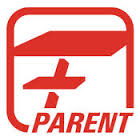 Calendar of Major Eventswww.oakcreekorcas.org
Season Start: Tuesday May 31 
Practice Meet/Time Trials:  June 11
No meet on July 2nd or practice for July 4th Holiday!
Swim-a-thon: June 22 (Connie Lee Coordinator)
Pentathlon: July 20 @ Woollett Aquatic Center
Championships:  August 6 @ Woollett Aquatic Center
End of Year Celebration & Awards: August 5 @ Ravencreek Clubhouse
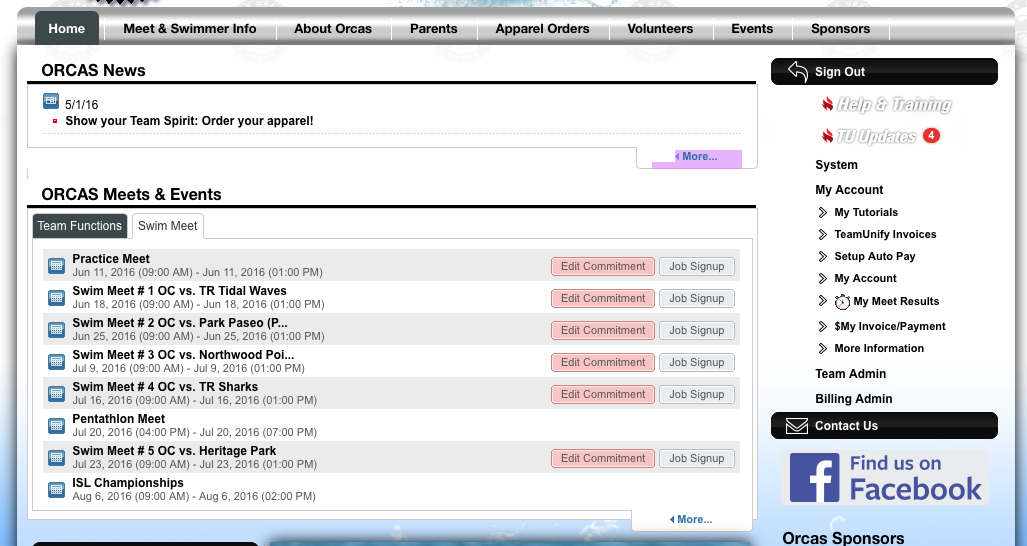 RSVP to ALL EVENTS/MEETS (Rakhee)
You must RSVP or declare your swimmer on the website (no notebook).

Home page>SWIM MEET.  Next to the Meet, click on EDIT COMMITMENT.
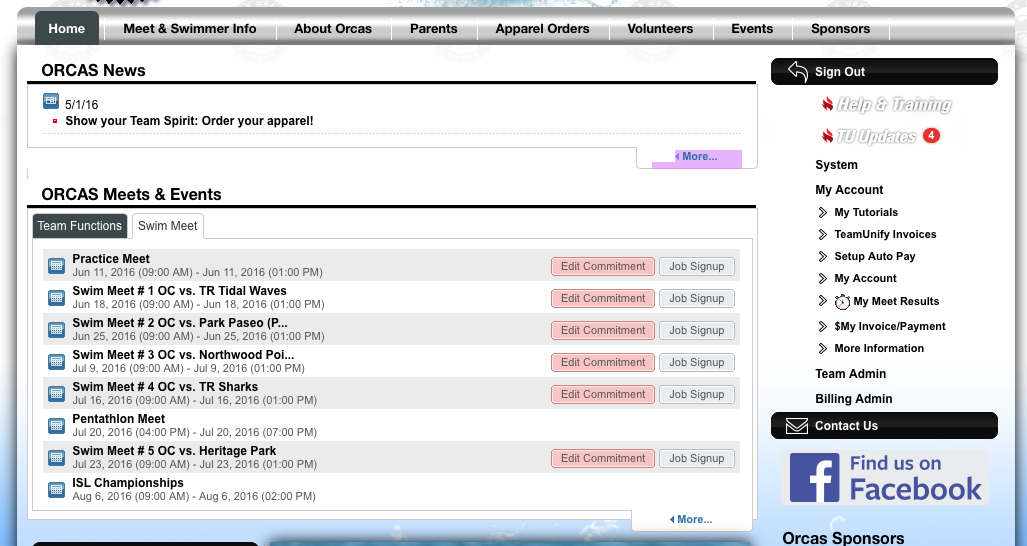 Swimmer Readiness
Gear! Competitive Aquatic Supply (CAS)
3972 Barranca, Target shopping Center off Culver.
20% off if you mention ISL and our Team
Required:
Practice swim suits (Not for Meets)
Swim Goggles
Kickboard
Swim fins
Recommended:
Towels
Mesh Bag
Sunscreen 
Water bottle 
Snacks
Shower Supplies
Team Gear & Apparel
Mandatory for all Team Meets
Team Cap
Team Suits


Show your Orcas Team Spirit!
Manhattan Stitching is still accepting special orders!
Just go to the Orca Website
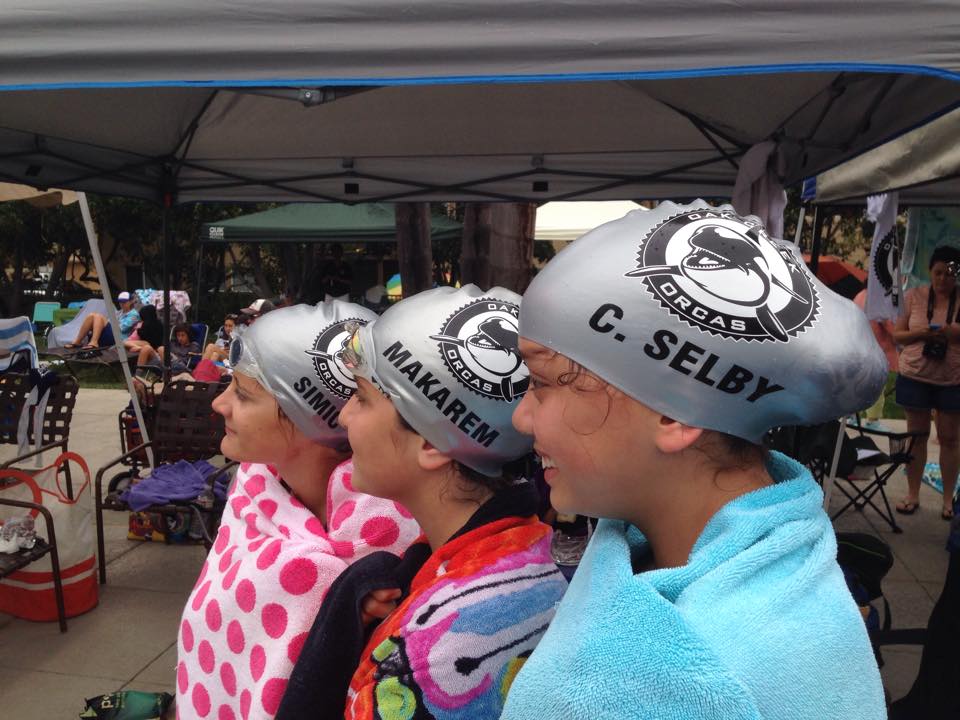 Practice Sessions
Swimmers should be ready to start on time for warm-ups. 
Attendance will be taken at practices
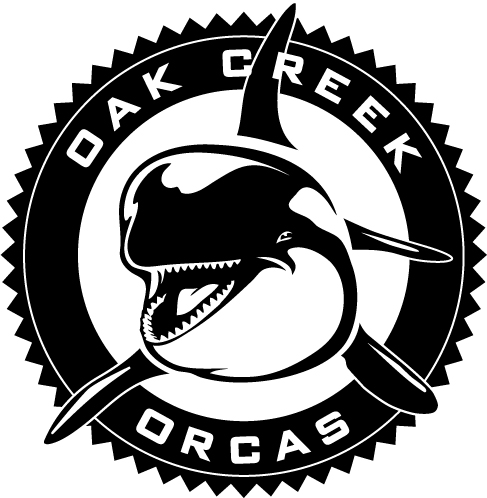 What to expect on Meet day – Home Meets
Set Up & Check In
Set up no earlier than 7:00 am
Swimmer check-in outside 8:00 am-Youngest 1st!
Volunteer check-in between 8-8:45 am.
Warm-ups b/t 8:00 and 8:45 am
Meet begin 9:00 am
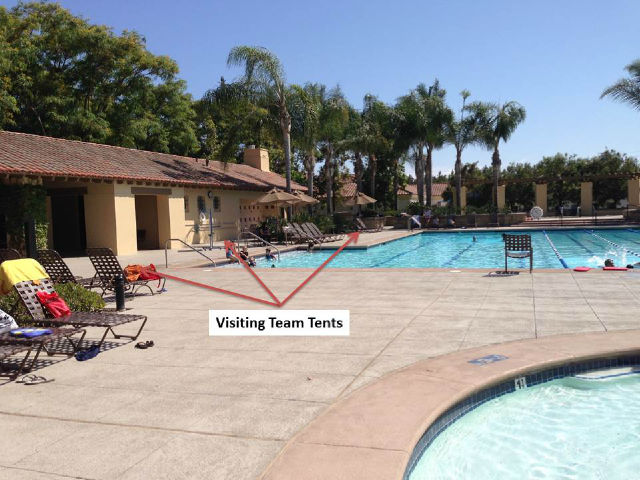 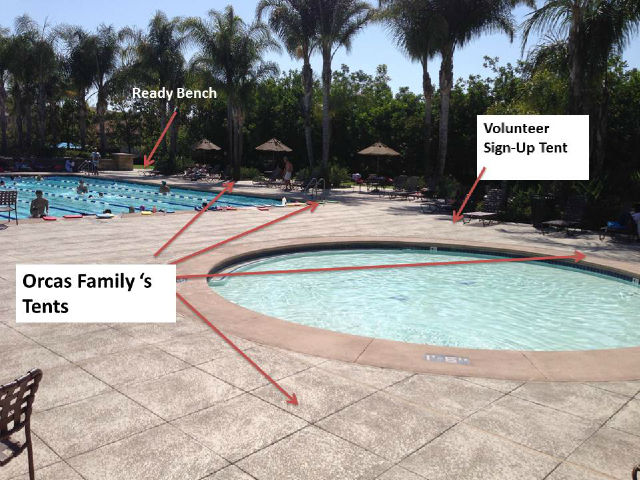 Ready Bench and Cards (Liz)
Ready Bench: 
When to go?
Events 
Heats
Swimmer Cards
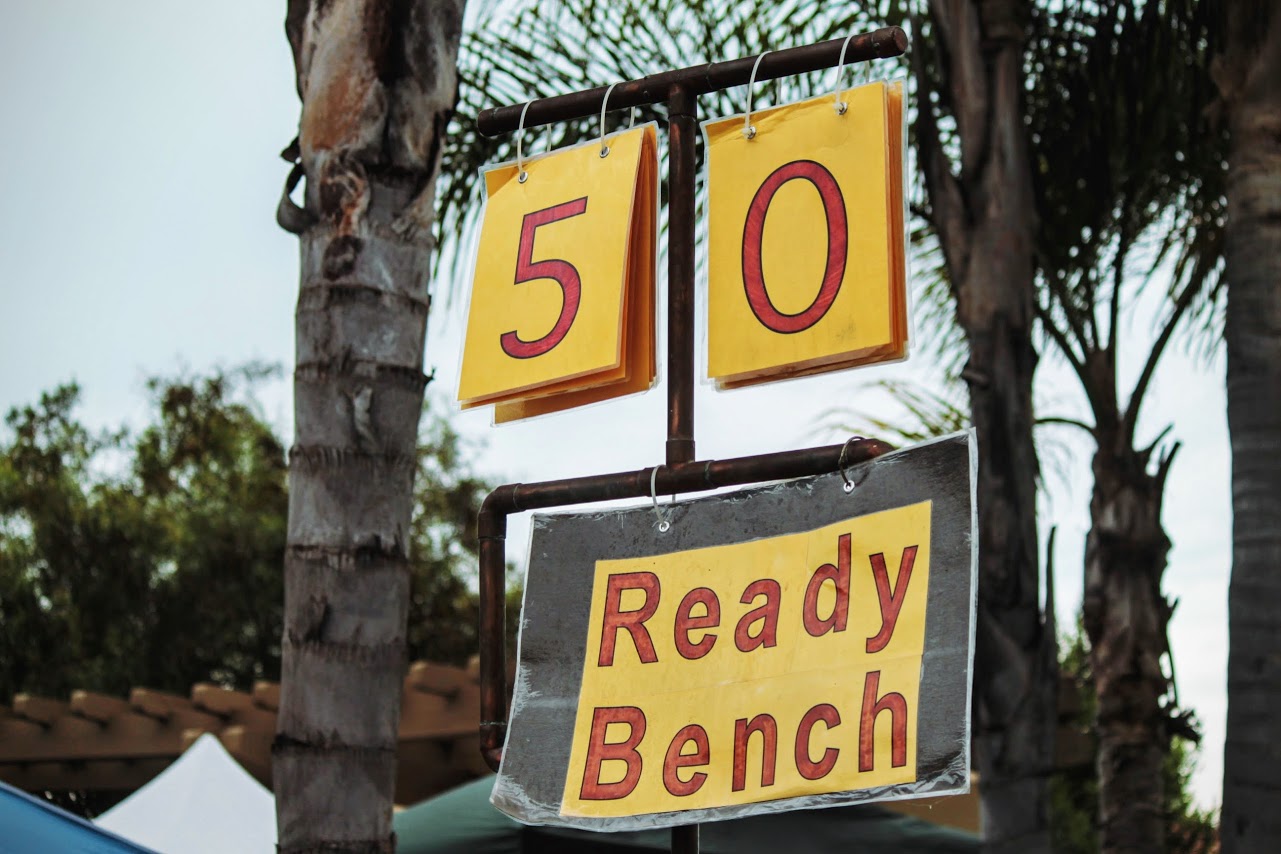 Meet Day
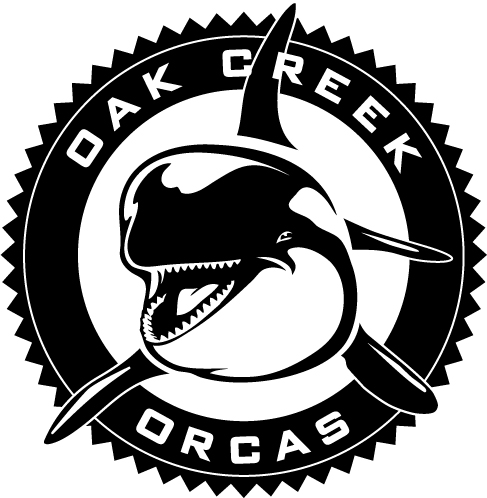 Meet runs until ~ 1:00 pm
Home vs. Away
Support Concessions – Mylinh Duncan
The various strokes and what is IM?
Half time: Fun Races
Relay Races: A team effort
Fun Race
Little siblings
Must register with ISL 
Friday, prior to the race, siblings are welcome to come at 3:00 PM to swim with the coaches for 10 minutes to get to know them.
Volunteers
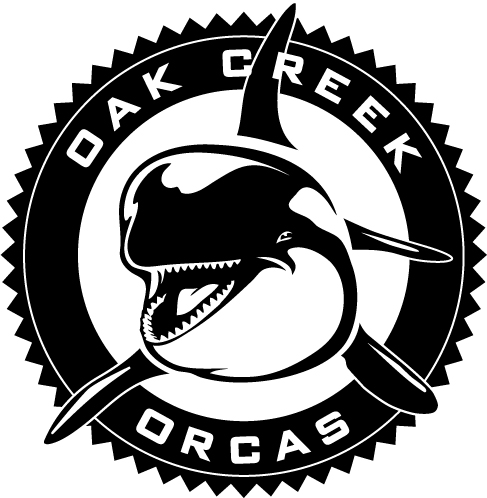 Volunteer Requirement is 10 Hours.
2 of the 10 are during Practice Meet 6/11
10 hours = ~ 5 halves
Types of jobs during the meet:
Timer
Ready Bench
Stats
Concessions
Just before or after the meet:
Set-up/tear down – Troy Franzen
Swimmer/Volunteer Check-In
Concessions Prep
Ribbons – Julie Hughes
Reporter – Stephen Miller
Photographer-?
Volunteers…(Liz)
Change your job or slot online.
Change anytime up until Monday before a Saturday meet.  
Can’t Volunteer at Meet- Find a replacement and/or switch shifts.
Contact Liz Reed to make changes mid-week
Emergencies contact: Liz, Rakhee or Nasiba.
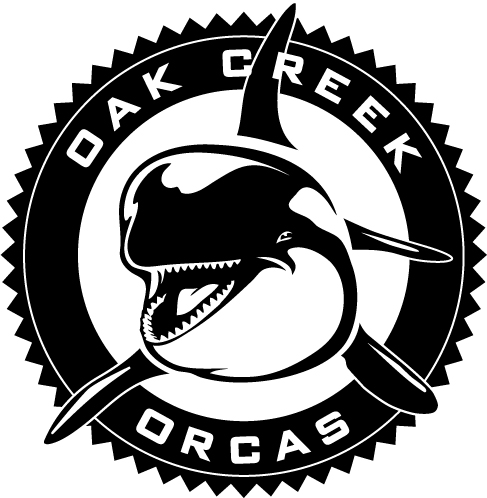 Check your Volunteer/Job Signup
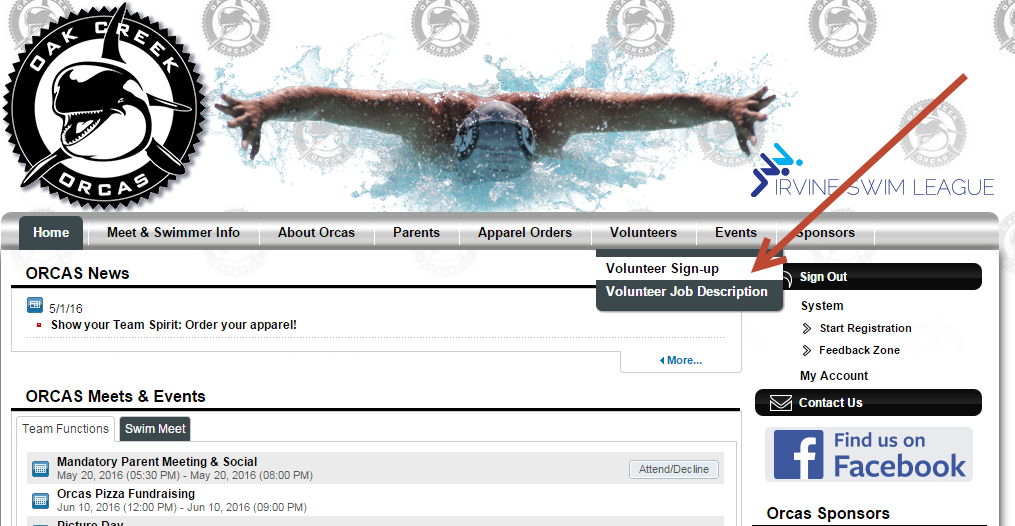 Log in to the website
Click on Volunteers
Click on Volunteer Sign-up
Go to Reports
Click on Job Signup Report
 for my Account
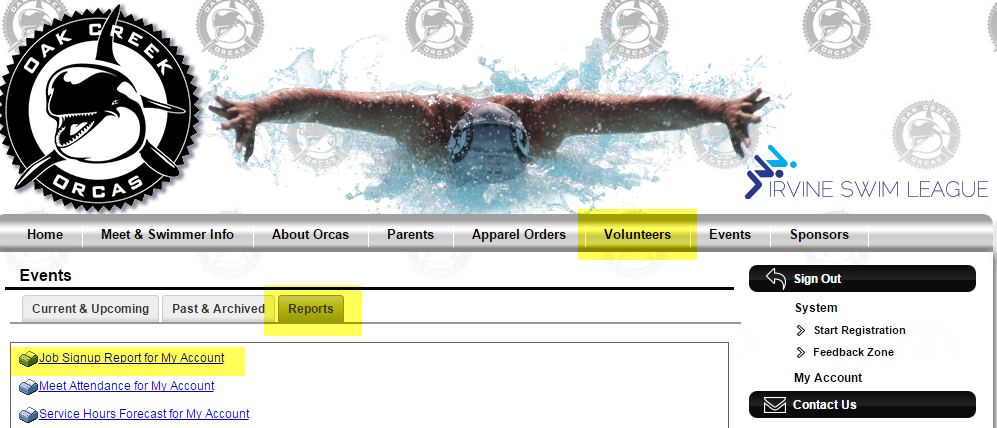 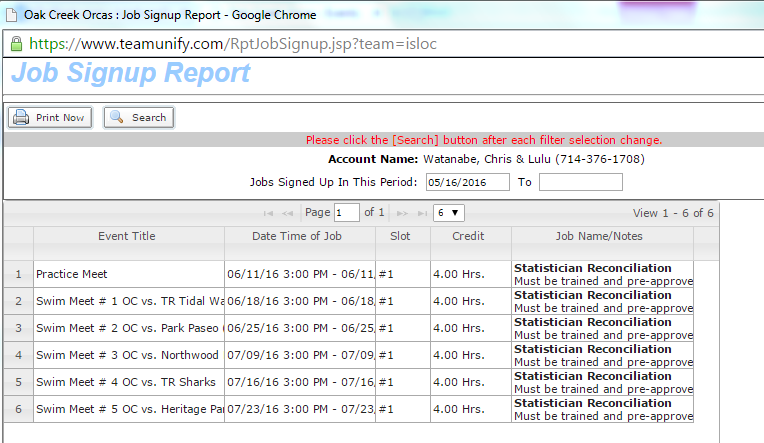 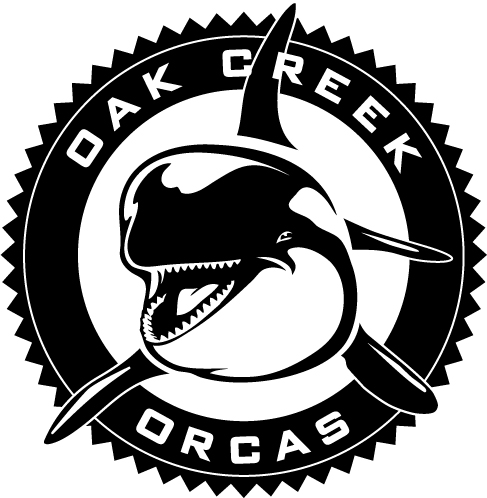 Championships  Aug. 6thTanya Saeger
Championship Meet
What is Championships? 
How does my swimmer Qualify?
Where to find ISLQ times.
Volunteer at Champs
www.irvineswimleague.org
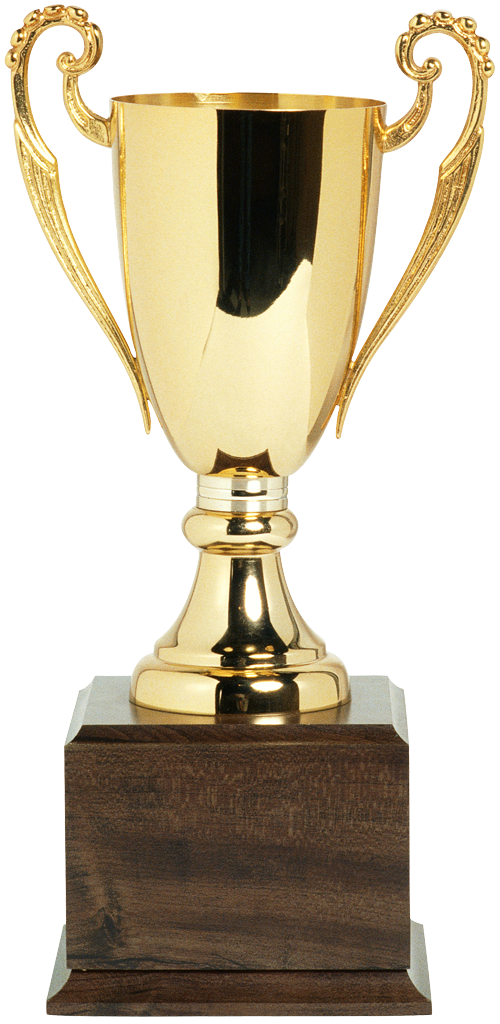 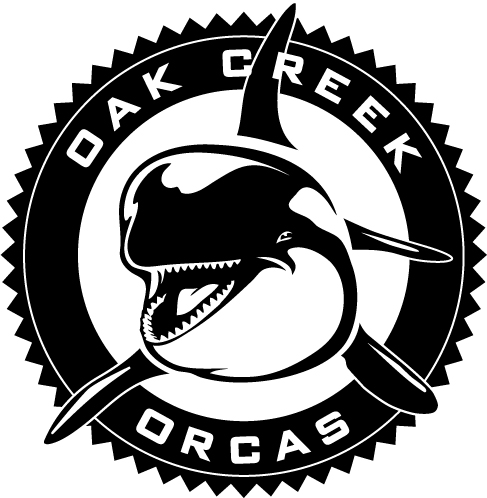 Sponsorship/Fundraising & swim-a-thonConnie Lee
Fundraising (Connie)
Levels of Support for the Orca Team
Non Profit status
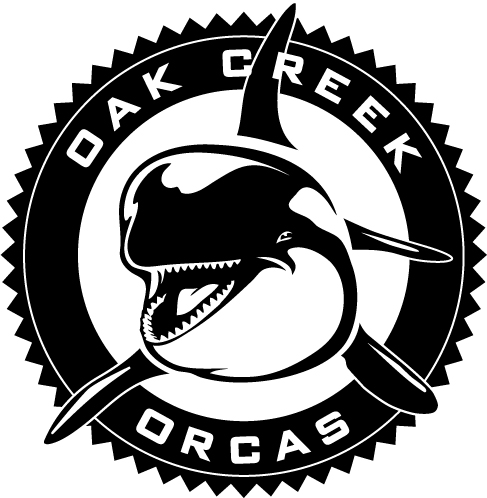 Sponsorship (Connie)
Interested in becoming a sponsor?
Log on to website>Sponsors
Different levels of Sponsorship
Gold 
Silver
Bronze
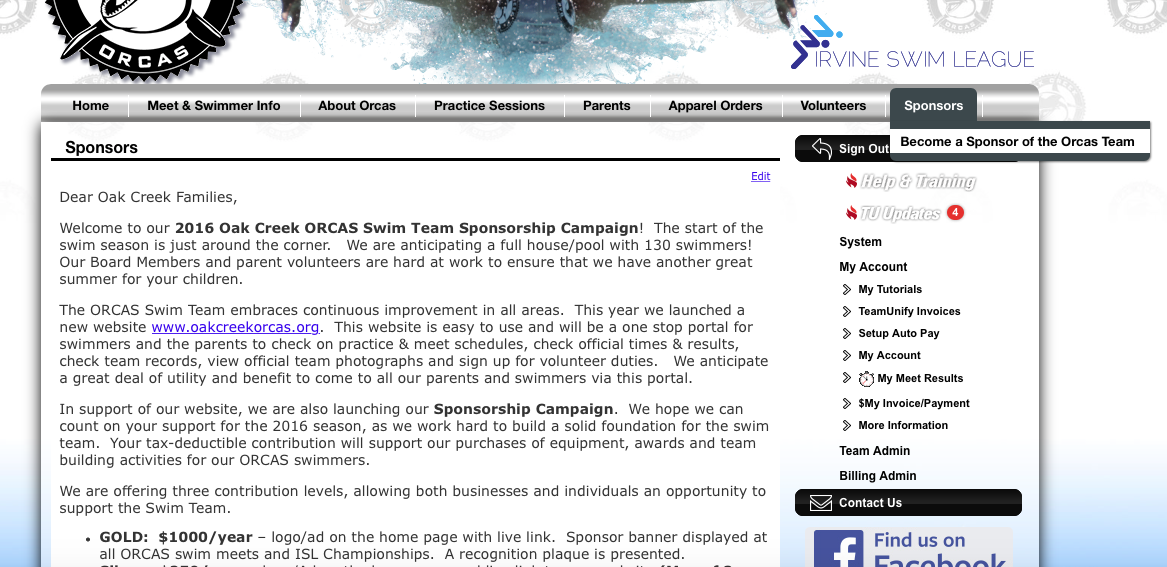 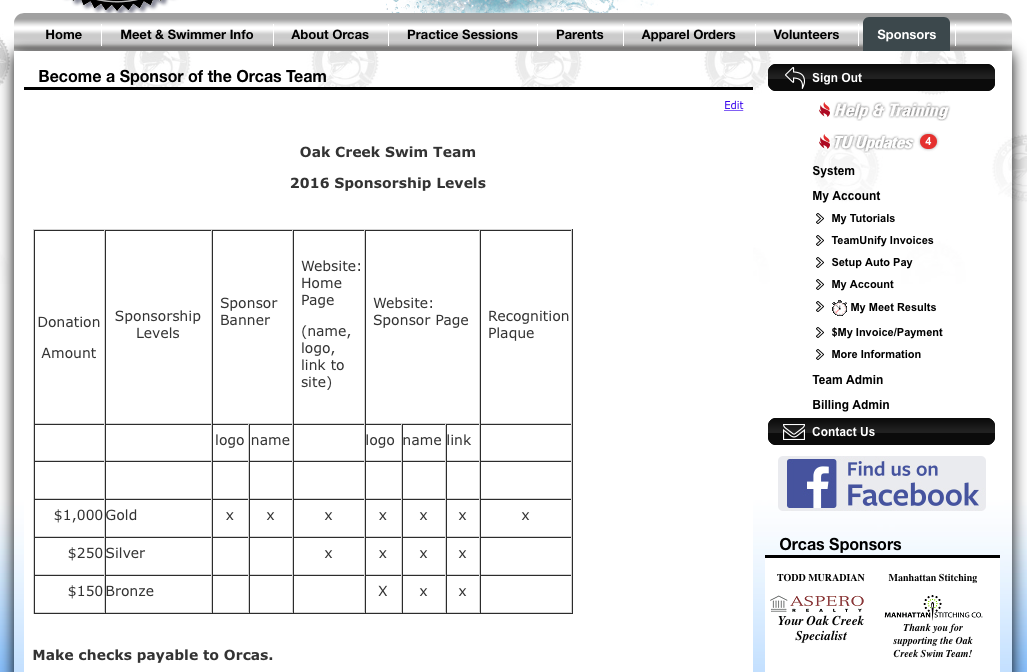 Swim-a-thon June 22!
Questions?